Метод «Фишбоун»
Диаграмма Исикавы
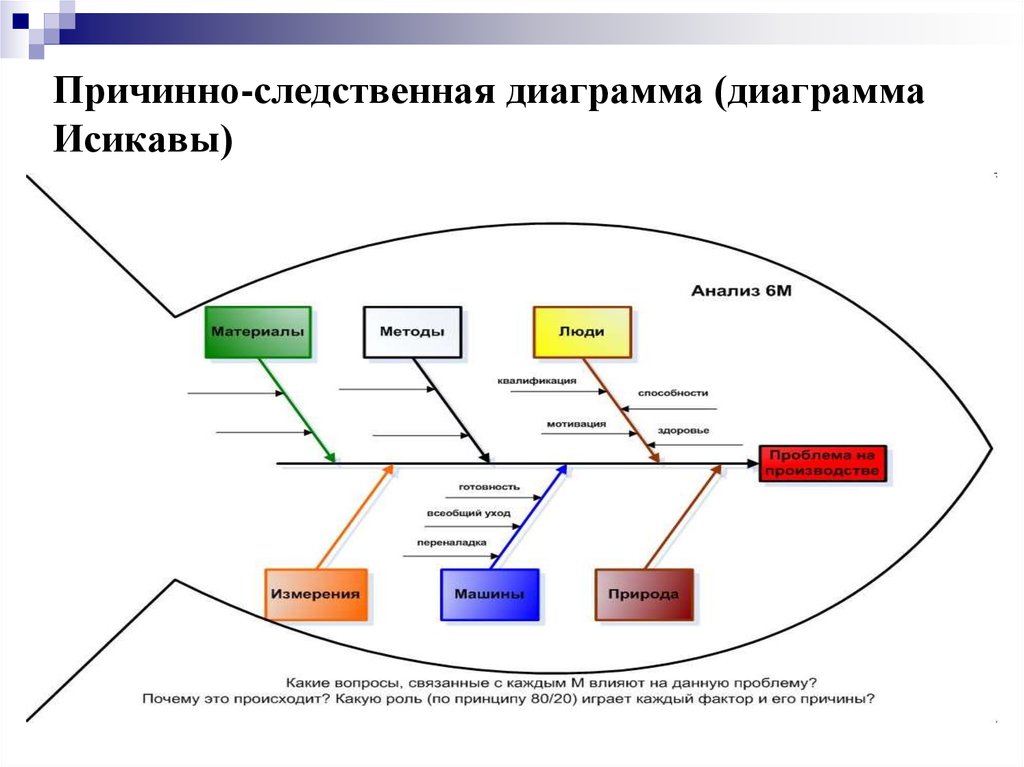 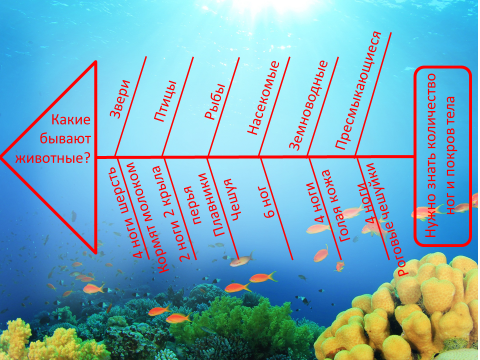 На уроках биологии
МЕТОД «ФИШБОУН» (ДИАГРАММА ИСИКАВЫ)
слабая поддержка педагога
со стороны методслужбы
несоизмеримые затраты
на подготовку и результат
психологический барьер
проблемы в организации трудового дня
отсутствие инноваций
возрастная причина
привлечение 
педагогов
к публичным выступлениям, развитие
инноваий, наставничество, система 
поощрений по подготовке иучастию
 в конкурсе педагога и наставника, псих. 
тренинги, учебы ГМО, МО, создание
творческой группы по подготовке, 
привлечение специалистов
Повышение мотивации 
к участию в конкурсах
нет материальной мотивации 
подготовки к конкурсу
страх неудачи, боязнь публичных
выступлений, мало опыта
неуверенность в себе
50% педагогов пенсионного возраста
20% молодых педагогов
требования к рез-ти учащихся,
оформление документации, 
подготовка к занятиям и т.д.
педагогический консерватизм,
отсутствие активных приемов
 и методов работы
загруженность методистов
нет опыта подготовки к конкурсам